Go Figure
Rummaging through Maine’s  Familiar Civil War
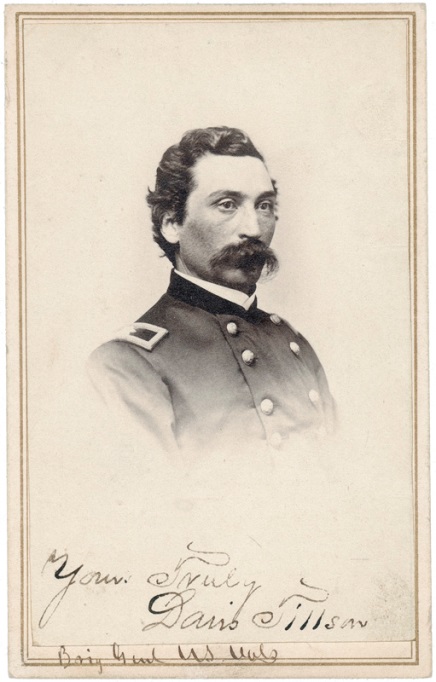 Adj. Gen. Davis Tillson
Governor Lot Morrill
Storm gathers
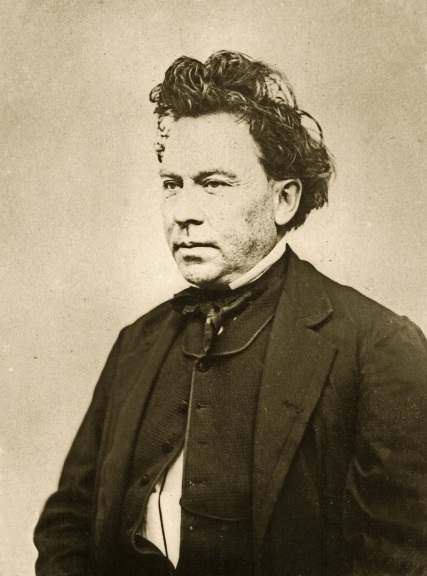 John Hodsdon
Israel Washburn
New Administration
Maine Civil War statistics
 
Population in 1860					628,279 
Number of Maine men 17-40:                  		112,466
Number who served in army/navy		 	  72,945
Average size: 				 5’7.5”  145 lbs.
Age of majority:			          18 years, 6 mos.
Average age:				                      23 years
Principal occupation:			   farming, 48 %
Military service:	Army				  56,000
			Navy				  14,000
By the Numbers
Captain Charles Baldwin
26, Bangor
Company B
11th Maine Volunteer Regiment

Commanded Mortar Battery:
Morris Island
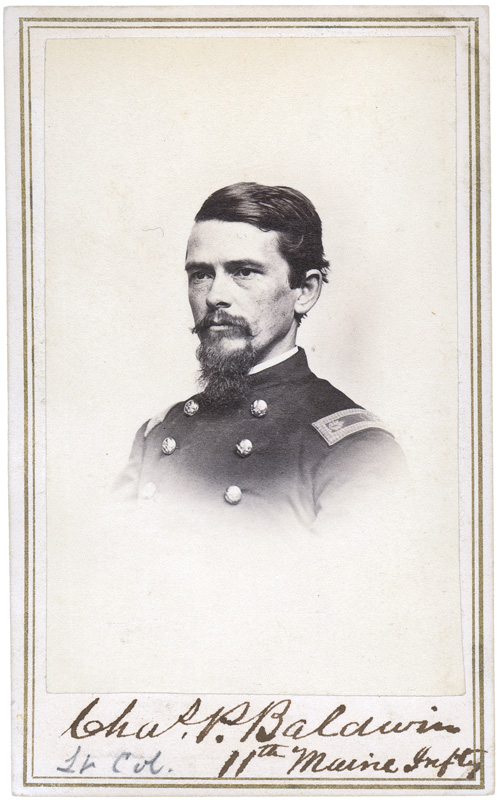 Bangor Bomber
8th Maine Volunteer Infantry Regiment

	Muster in:   September 7, 1861        Muster out:	January 18, 1866
	Length of service			3 years, extended
	Number served	                                1,586
	Killed/died of wounds                             134
	Died of disease:	                                   247
	Wounded:		                     355
	Died in Confederate prison:                       35


	Engagements:
	Fort Pulaski 			Jacksonville 
	Drewry’s Bluff	                	Ware Bottom Church
	Petersburg Campaign 		Cold Harbor
	Petersburg 			Chaffins Farm
	Fort Gregg 			Fort Baldwin
	Rice’s Station			Appomattox
Looking Long range
Captain Hillman Smith
Hampden
Company K
8th Maine Volunteer Regiment

Parrott Rifles at Fort Pulaski 
Rifling provided greater velocity, range,
accuracy, and penetrating power, 
rendered smoothbore siege guns obsolete.
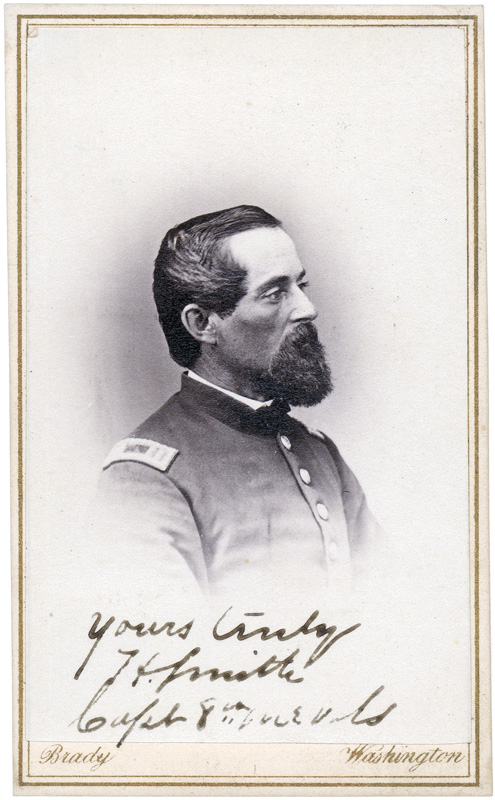 First Parrott Heads
Tools of the Trade
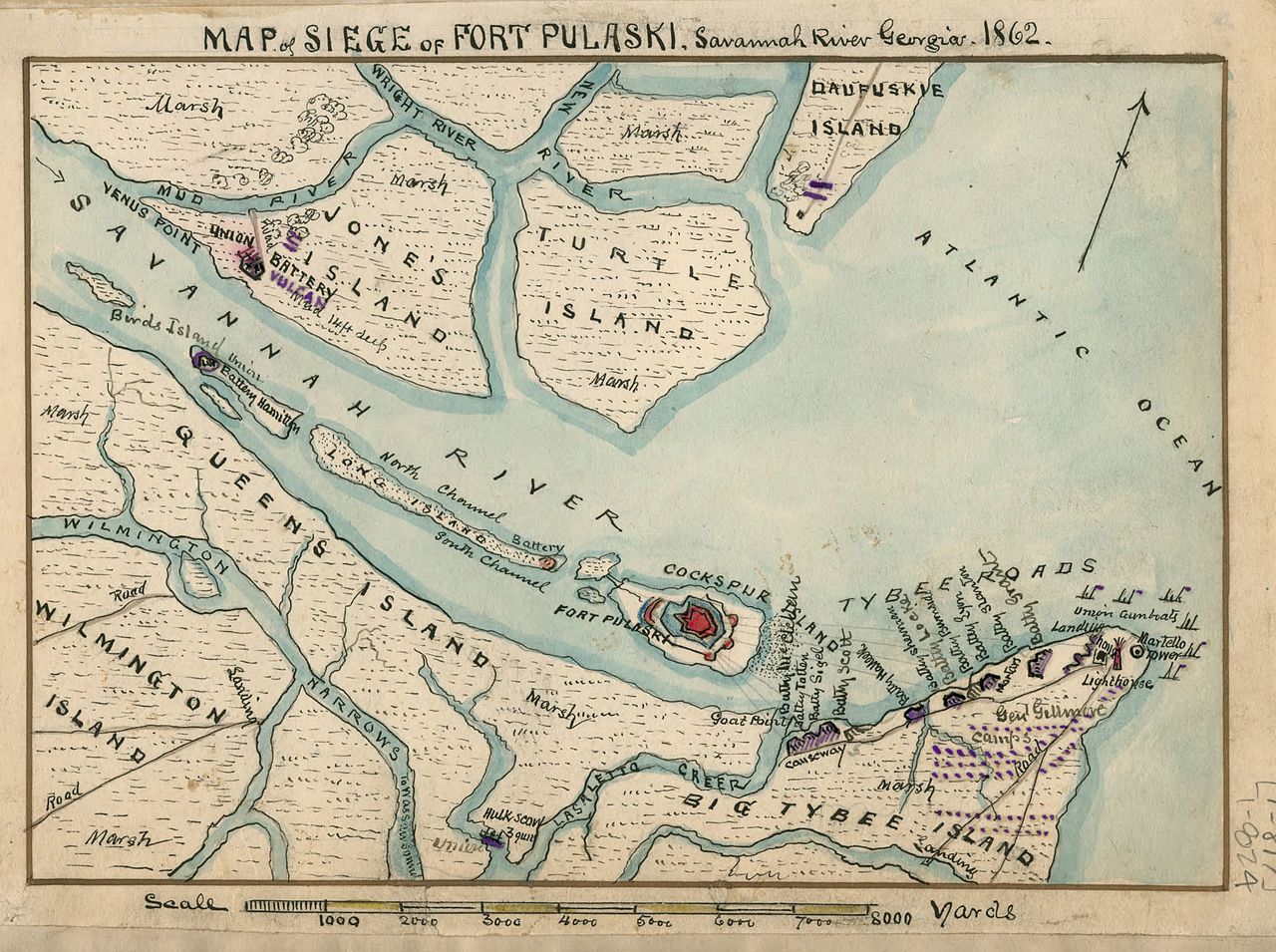 Saving Savannah
“They cannot breach your
walls at that distance.”

 ~ Confederate General
    Gen. Robert E. Lee, to 
    Col. Charles Olmstead
    Fort Pulaski Commander
    November, 1861
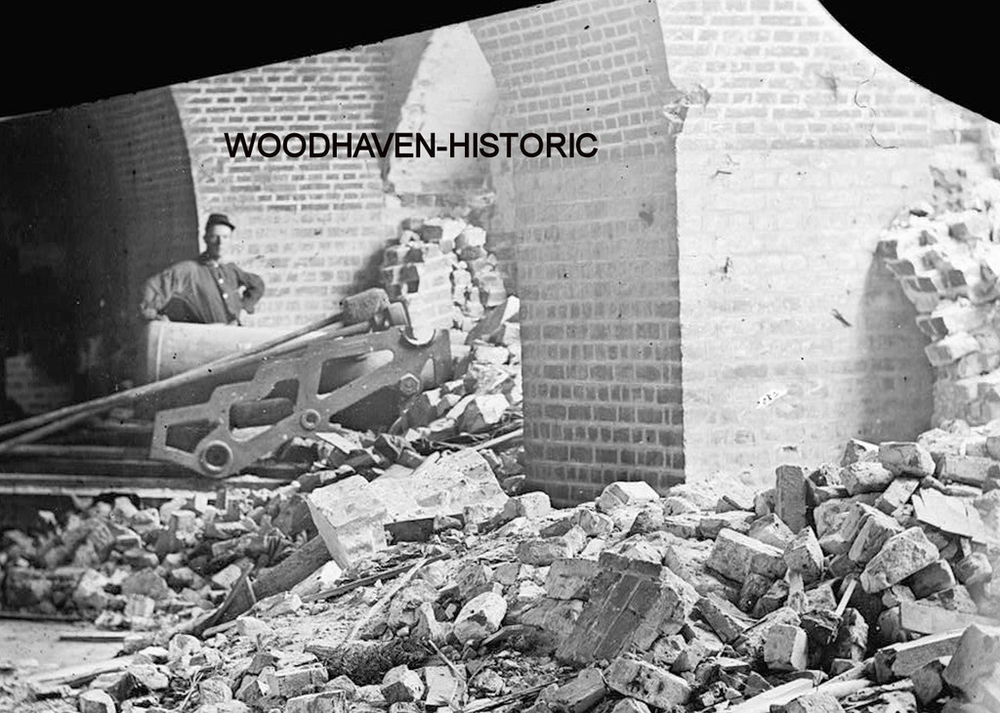 So Much For That
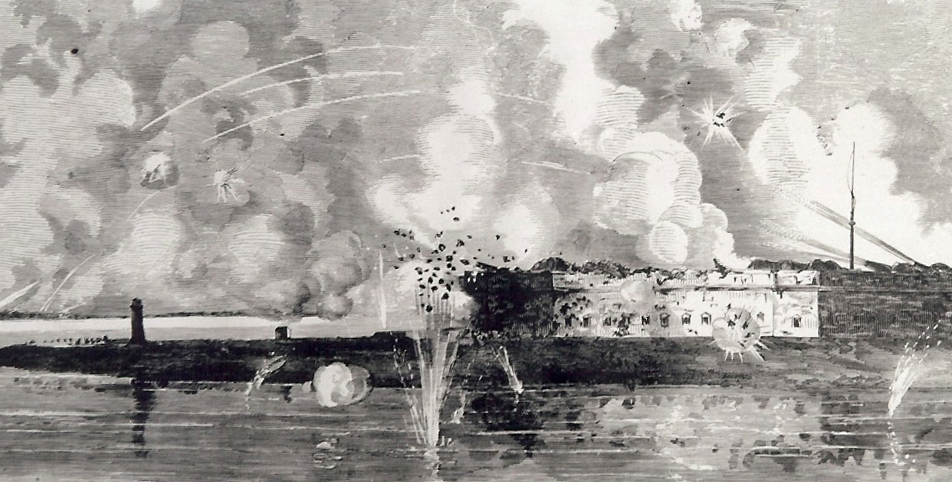 Pounding Pulaski
Fort Pulaski
$1 Million
15 years to build
21 million bricks
7.5 ft. thick walls
385 soldiers
1 killed
363 captured
Defeated in 36 hours
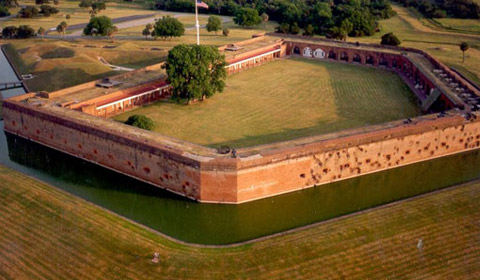 Hit the Bricks
“…but, I fear, this war, so costly of blood and treasure, will not cease until the men of the North are willing to leave good positions, and sacrifice the dearest personal interests, to rescue our country from desolation, and defend the national existence against treachery at home and jealousy abroad.” 

Bowdoin Professor Joshua Chamberlain 		To Gov. Israel Washburn
			July 14, 1862
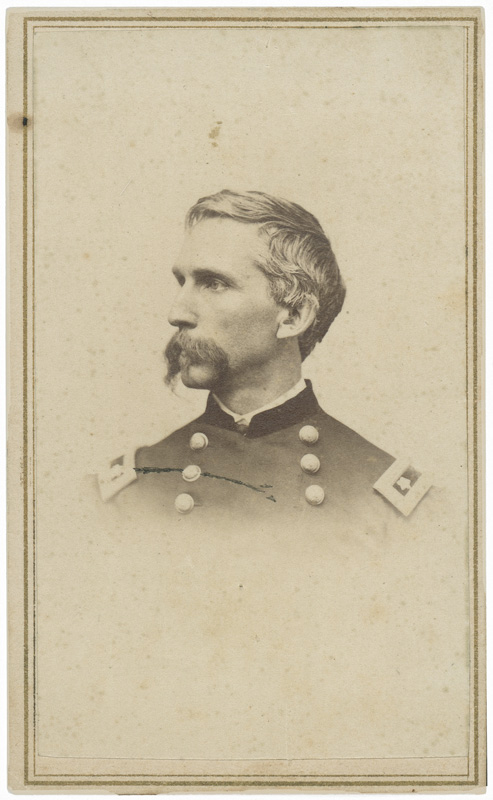 Little Known Volunteer
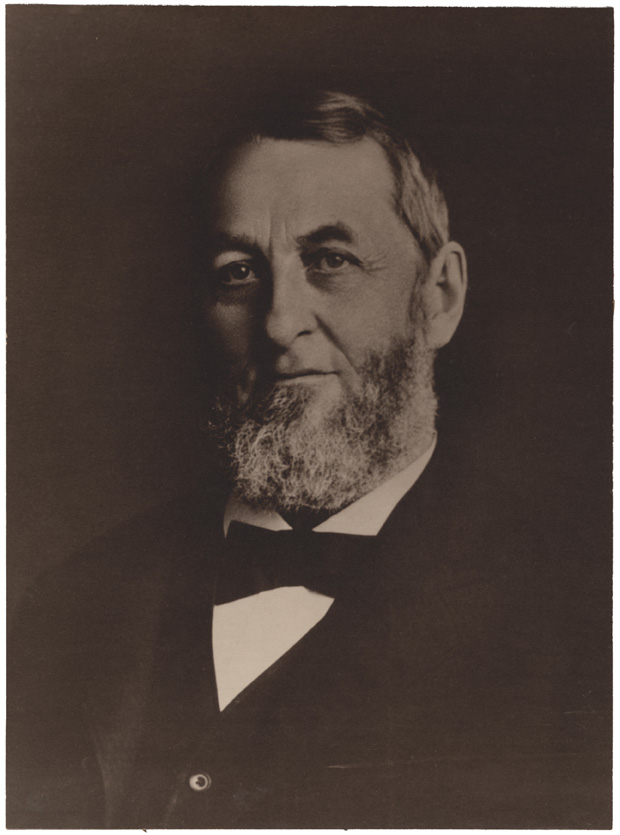 “Have you appointed Chamberlain Col. of the 20th? His old classmates etc. here say you have been deceived: that C. is Nothing at all: that is the universal expression of those who knew him.”

Attorney General Josiah Drummond
	   To Gov. Israel Washburn		      July 21, 1862
Ask A Friend
16th Maine: Sacrificed at Gettysburg
https://video.mainepublic.org/video/sixteenth-maine-gettysburg-sixteenth-maine-gettysburg/ 
 

Forlorn Hope: 1st Maine Heavy at Petersburg
https://www.pbs.org/video/forlorn-hope-cecgug/
Take a Look
Colonel Harris Plaisted
Bangor
11th Maine Infantry Regiment
Commanded at:
	Morris Island – Fort Wagner
	Charleston     – Fort Sumter
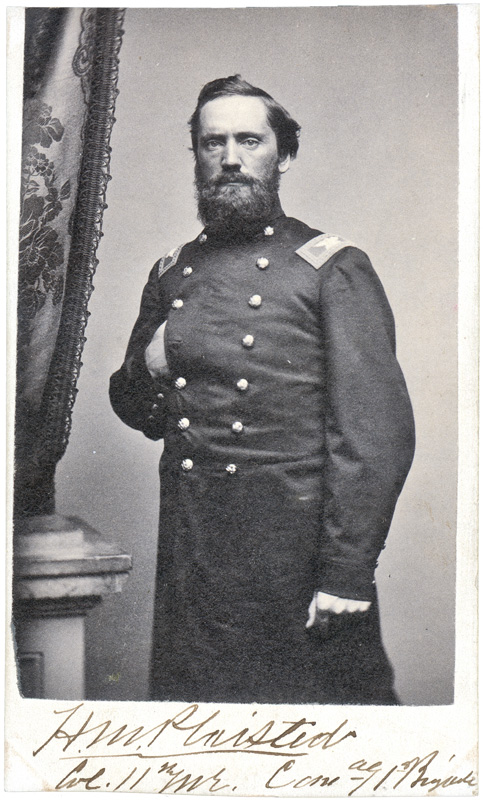 Capable Commander
11th Maine Volunteer Infantry Regiment
 
Muster in: November 12, 1861	 Muster out:  February 2, 1866
Length of service:			 3 years, extended
Number killed or died of wounds:	   122
Number died of disease:		   237
 
Engagements:
Yorktown			Williamsburg			White Oak Swamp 		Malvern Hill			
Gloucester Court House		Fernandina
Siege of Charleston		Chester Station
Bermuda Hundred		Petersburg
Second Deep Bottom		New Market Heights
New Market Roads		Darbytown Road
Fort Gregg			Appomattox
Busy Boys
Excluded from service:
	Women
	Men younger than 18
	Men older than 35
	Teachers
	Judges
	Members of Congress
	Telegraph Operators
	Railroad Engineers
	Munitions workers
Different Roles
“All nurses are required to be plain looking women, Their dresses must be brown or black, with no bows, no curls,   no jewelry, and no hoopskirts.”

				Dorothea Dix, Hampden
		   Superintendent of Union Army Nurses
Nurses’ Special Qualities
“I have been a Nurse for over 15 years, am over 30, and have a cheerful temperament; and think as a Nurse I could do a great deal of good, as well as receive some little compensation, for my services…I cannot offer my services gratuitously, as some generous souls have done, because I am too poor, have no home, and am dependent upon myself entirely for a living. I can procure certificates if necessary of my moral character and qualifications as a Nurse.”
                                          
			Cynthia Averill, Waterville
			To Gov. Israel Washburn, May 1862
Humbly Qualified
Maine Conscription (Draft) Civil War
 Total drafted:					16,087
 	Furnished substitutes		  	 1,737
	Paid commutation			  	 1,937
 	Exempted: 	Physical disability	  	 6,115
			Alienage		    	    292
			Non-residence	    	    396
			Unsuitable age	     	    653
			Sect. 2, Enrolment Act  	 1,780
			Uncertain identity	        	      11
			Promotion		        4
			Felony conviction	         	        1
In Service, March 3, 1863			     	    374
Drafted twice				                    25
Illegally drafted				                      2
Permitted to remain home till further orders 	        	        5
Died since drafted				                    34
Failed to report				                1,913
 
Drafted and entered service			    808
Government Program
Hannibal Hamlin: 
Private
Maine Coast Guards
Company A
Fort McClary
Kittery, Maine
Summer, 1864
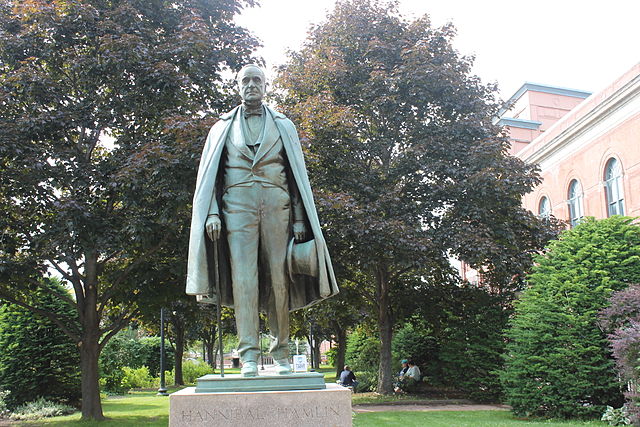 Summer Soldier
Maine Civil War deaths:			   	 9,398
	Battle						 3,184
	Disease					 5,592
	Confederate Prison				    541
	Drowning					    118
	Murdered				  	      13
	Sunstroke					        6
	Suicides					        5
	Executions					        5
Missing in action	 				    616     
Disabled by injury/illness		          		11,309
 
Civil War veterans buried in Maine	          38,000
		(Maine Adjutant General’s Reports, cumulative, 1861-1866)
Tally Ho
Maine State Aid to Wartime Families
 
	Number of families 	            46,034
	Number of family members	122,183
     	Aid amount 1862- 66	$1,960,801.99

(“Maine in the War For the Union – A History of the part borne by Maine Troops in the Suppression of the American Rebellion”
William Whitman, Charles True, 1865, Dingley Pub., Lewiston)
Home Help